WCRI Research on Medical Treatment Guidelines
IAIABC 
Central States Association Spring Seminar 
June 4, 2020
[Speaker Notes: Good morning everyone.  I am happy to be with you today, but do miss the opportunity to interact with all of you in person as I’ve enjoyed the collegiate atmosphere of the Central States Spring Seminar. In talking with Jennifer about what topics you will be covering this year, she said the door is wide open for any topic of interest to our group.  As a result, I will be presenting some findings from a couple of studies which provide insights on the use of medical treatment guidelines.  But before I begin, I would like to provide a brief overview on the Workers’ Compensation Research Institute in the event some of you are not familiar with us.]
About WCRI
Independent, not-for-profit research organization
Diverse membership support
Studies are peer-reviewed
Studies focus on benefit delivery system
Do not make recommendations or take positions on issues
Resource for public officials & stakeholders
Content-rich website: www.wcrinet.org 
Over 600 WC studies published
[Speaker Notes: For the past 36 years, WCRI has been providing independent, objective, credible research to the workers’ compensation industry to support public policy discussions and reforms.  We are headquartered in Cambridge, MA and are supported through our members, many of which are attending this session today. Our members are made up of state agencies regulating workers’ compensation, labor organizations, employers, insurers and service providers as this broad array of stakeholders are all invested in the delivery of benefits to injured workers.  For those of you who are our members, we thank you for your support.  If interested in learning more about membership, please contact me in the future.
WCRI publishes a large array of studies focused on the delivery of benefits to injured workers and all of our work is subject to a rigorous peer and technical review process prior to publication.  It is very important to note that WCRI does not make recommendations or take positions on issues as our work is provided to help support stakeholders with information to ground their policy discussions on facts vs. anecdotes.  If you haven’t visited our website before, I would encourage you to do so as we have a wealth of information in our over 600 studies available as a resource.]
Results From Two Studies
National inventory of state policies on treatment guidelines and utilization management

Do Treatment Guidelines Influence Early MRI and Decompression Surgery for Low Back Pain?
3
[Speaker Notes: Today I am going to share information from two WCRI studies.  The first few slides will provide information from our national inventory on state policies  on treatment guidelines and utilization management and the second study looks into whether treatment guidelines influence the early use of MRIs and decompression surgery for treating low back pain.]
State Policy Inventory: Objectives And Scope
Characterize state policies 
Adoption and use of MTGs
Guideline recommendations (restrictiveness, clarity/ease of use)
State policies that help enforce MTGs (e.g., utilization review, reimbursement, and dispute resolution) 
Scope
Included all state-adopted guidelines, regardless of whether the guidelines meet the standards set by IOM or Cochrane’s AGREE
Focused on state legislative and regulatory environment, do not capture market forces and company practices
MTGs: Medical Treatment Guidelines; IOM = Institute of Medicine; AGREE: Appraisal of Guidelines Research and Evaluation
4
[Speaker Notes: Just a quick mention about WCRI’s inventories.  WCRI publishes a collection of inventories, one of which is on workers’ compensation laws which we co-author with IAIABC, which serve as excellent resource tools for understanding state policies in a number of areas.  Today I will be sharing some information from our national inventory of treatment guidelines and utilization management as this provides a rich set of information on how guidelines interact with utilization review, reimbursements and dispute resolution. 

To develop our inventory on state polices on treatment guidelines and utilization management, WCRI sent surveys to all states to gather information on whether states have adopted medical treatment guidelines and if so, how are they used? We  evaluated how restrictive they are and were the clear and easy to understand. We also gathered information on what policies accompany the use of the guidelines such as the use of utilization review, reimbursement requirements and dispute resolution policies. The focus of this inventory is to serve as a resource for policy makers to understand how various states have used treatment guidelines as we are aware this a frequent policy discussion with stakeholders which is why I am presenting this to you today.]
Inventory Overview
22 study states have MTGs (NV not included)
25 of 49 states require UR (prior authorization or post-procedural review)
24 states require prior authorization, MI only requires post-procedural review
States have selective reviews and timeliness requirements
Guidelines may be used with dispute resolution
Inventory includes evaluation of the guidelines for treating low back pain
5
[Speaker Notes: 22 of the states reporting using medical treatment guidelines and 25 states reported they require utilization review, mostly for prior authorization, but also retrospectively too.  The inventory also addresses the use of guidelines and utilization management in the dispute resolution process.  In addition, two authors evaluated the guidelines for treating low back pain on a number of measures.]
22 Study States Adopted Medical Treatment Guidelines
States Adopted MTGs
32
[Speaker Notes: As of January 2019, 22 states have adopted medical treatment guidelines. Of those they include
National guidelines (ACOEM and ODG)
State-own guidelines (CO, WA)
Guidelines partially based on national or state guidelines]
25 Of 49 States Require Utilization Review (24 Prior Authorization, 9 Post-Procedural Review)
Utilization review: a process to review requested services and determine medical necessity, at the employer/carrier level
Two types of UR
Prior authorization 
Post-procedural review
UR: Utilization review
7
[Speaker Notes: In addition to looking into the adoption of medical treatment guidelines, the inventory also captured information on the use of utilization review. 25 of 49 states mandate the use of utilization review which is a process to review requested medical treatment to determine if it is medically necessary. Utilization review can occur prospectively before the services are delivered or retrospectively after they have been rendered. The use of UR may help enforce the effectiveness of medical treatment guidelines.

24 states require prior authorization while the state of MI only requires retrospective reviews in certain circumstances, but does not require prior authorization. In addition, 9 states allow for post procedural review.]
Among States With Mandatory UR, Standards And Procedures Vary By State
Selective Review
Automatic approval of services consistent with MTGs, prior authorization for services inconsistent or outside guidelines
Targeting certain types of services or setting threshold
Timely Review
Timeframe for decisions
Consequences of delay
8
[Speaker Notes: While a number of states mandate the use of utilization review, in some cases approvals for medical treatment are provided automatically if the requested services are consistent with the guidelines in place and only those treatments which fall outside of guidelines or are not consistent with the treatment patterns in the guidelines are sent through a utilization review process. 

In some states there are very specific timeframes for these reviews to occur in order to avoid delays in medical treatment for injured workers and consequences such as penalties or in some states automatic approval of the treatment can occur when the timeframe requirements for authorization are not met.]
Medical Treatment Disputes:Four Broad Types Of Dispute Resolution Systems
Dispute resolution: a process for resolving disputes regarding medical treatments that cannot be resolved at the company level
Four types:
Independent Medical Review (IMR) process (CA, FL)
Admin Only (5 states)
Legal system (14 states)
Admin-Legal (28 states)
9
[Speaker Notes: In addition, the use of medical treatment guidelines can be used in dispute resolution in circumstances where the approval or denial was not resolved upon the initial review. 
There are four types of dispute resolution used across the states, with the majority using a combination of administrative and legal system steps to resolve whether a treatment fell within guidelines and/or was medically necessary. 
Independent Medical Review (IMR) process (CA, FL)
Admin only (HI, MS, ND, OR, TN)
Legal system (DE, GA, IA, ID, IL, IN, MD, NH, NJ, PA, RI, UT, WV, WY)
Admin-Legal (most states)]
Evaluating Guideline Recommendations For Low Back Pain Without “Red Flag” Conditions
Two physician co-authors evaluated guidelines in five service areas, based on two sets of criteria 
Restrictiveness
Clarity and ease of use
Overall, ACOEM, ODG, CO, and WA guidelines ranked as most restrictive, guidelines for several states less restrictive
Large variation in ratings for clarity and ease of use
ACOEM: American College of Occupational and Environmental Medicine; ODG: Official Disability Guidelines
10
[Speaker Notes: Before I move into the next study, the inventory study also includes information on how we looked at a comparison of low back pain guidelines which showed a large variation in how restrictive they were across the states which have adopted them. Two of the authors of this study are physicians who evaluated the guidelines based upon how restrictive they were as well as how clear and easy they were to follow. They found that the guidelines developed by AECOM, ODG, the states of CO and WA were the most restrictive in that they tied specific medical procedures to clinically confirmed objective findings (for example tying the findings from a physical exam to those from an MRI). Other states were not as restrictive and they observed a large variation with the clarity and ease of use in some of those states. 
It is also important to note that more than half the states have not adopted any form of medical treatment guidelines. As a result, employers and carriers may use different treatment guidelines some of which are proprietary to a specific organization so this may result in less consistent care being delivered to injured workers. 
The inventory study focused on medical treatment guidelines encompassing five medical procedures for low back pain (MRI’s, epidural steroid injections, discectomy/decompression, lumbar fusion and disc replacement. Red-flag conditions which are more serious conditions were not included in this analysis.  We will be taking a more focused look at MRIs and decompression surgery in the next study.]
Study #2: Do Treament Guidelines Influence Early MRI And Decompression Surgery For Low Back Pain?
Objectives And Scope
Objectives
Quantifying the use of early MRIs and decompression surgery 
Interpret interstate variations in patterns of care in the context of state policies 
Scope
Examine initial care within first year of treatment
Descriptive results, not regressions
12
[Speaker Notes: This study aimed at quantifying the use of early MRI’s and lumbar decompression surgery for injured workers with low back pain (and interpret the variations in patterns of care in the context of state policies regarding the use of medical treatment guidelines and utilization management).  As I mentioned earlier, while there are other common medical procedures used to treat low back pain such as epidural steroid injections, lumbar fusion and disk replacement, this study focused on the early use of MRI’s and lumbar decompression surgery.

We examined their care within the first year of treatment and we used descriptive results based on a set of measures which captured the frequency in use of common procedures for low back treatment. We did not examine casual links between state policies and utilization in this study and may do so at a future date.]
Defining And Identifying Low Back Claims
Low back claims
Based on diagnoses recorded using ICD-10 codes, selected services within first 6 months of injury.
Medical services for treatment of low back pain represented over 75% of overall payments.
Exclusion of low back claims with “red flag” conditions
Two broad groups: Low back claims with or without nerve pain involvement 
DBE Data: Injuries from Oct. 1, 2015 to Mar. 31, 2017 in 27 states.
DBE: Detailed Benchmark/Evaluation Database; E&M: Evaluation and management; ICD: International Classification of Diseases; PT: Physical therapists
13
[Speaker Notes: The diagnosis of low back pain was made within the first six months of the claim and represented over 75% of the payments for medical services. The study looks at two broad groups: low back pain only claims and those with radiating pain or neurological findings in addition to low back pain. We excluded low back claims with certain red flag conditions. Medical treatment guidelines provide specific recommendations for low back pain without red flag conditions.

The findings I will present today mainly focus on claims with greater than 7 days of lost time with nerve involvement findings, but the study does include low back pain only claims with greater than 7 days of lost time and medical only claims as well.  Claims with greater than 7 days of lost time are usually more serious and use more medical services. 

The data relied on the use of ICD-10 procedure codes so the study included claims with injuries occurring from October 1, 2015 to March 31, 2017 with 12 months of experience across 27 states.]
Six Policy Factors
State adoption of  treatment guidelines
State regulations addressing utilization review
Level of restrictiveness of guideline recommendations
The clarity and ease of use of the guidelines
Regulatory requirements regarding use of state-adopted guidelines for utilization review and/or dispute resolution
References to guidelines within state rules
14
[Speaker Notes: In order to evaluate the relationship between the medical services and use of guidelines and utilization management, we looked at six policy factors to help determine the variation on the percentages of medical services across the study states. Whether the state had adopted treatment guidelines, were there regulations on UR too?  How restrictive were the guidelines? Were they clear and easy to use?  Were the guidelines  referenced in state rules to reimbursement or dispute resolution? Although some of these factors seem to be interrelated, we chose to address them separately to help identify the level of policy intervention across the study states.]
Summary of Key Findings
Wide variation across states with use of MRI’s (both within the first 6 weeks and one year)
Frequent use of early MRIs in most states, especially those with less restrictive or no medical treatment guidelines 
Wide variation across the states with the use of decompression surgery 
Most states with restrictive early MRI guidelines had lower decompression surgery rates
States with restrictive guidelines and used with UR, reimbursement and dispute resolution had lower decompression surgery rates
15
7–16% Of All Medical Claims Identified As Low Back Claims, 3–7% With Nerve Involvement
Low Back Claims As % Of Claims With More Than 7 Days Of Lost Time
Low Back Claims With Nerve Involvement
Low Back Pain Only Claims
Low back claims with injuries occurring from October 1, 2015, to March 31, 2017, with medical treatments received during the first year after the date of injury. Low back claims with red flag or neurological neck conditions are excluded.
16
[Speaker Notes: Here we are looking at the percentage of all medical claims which are identified as having low back pain broken out by those with nerve involvement as well. As you can see there is range of between 7 and 16% variation across the states on the percentage of all medical claims identified as low back pain for claims with greater than 7 days of lost time. The median of the 27 states was 12% of all medical claims.  The range for claims with low pain with nerve involvement was from 3-7% across the states.]
50–85% Low Back Claims With Nerve Involvement With MRI In First Year
% Of Claims Receiving MRI
Low back claims with nerve involvement with more than seven days of lost time for injuries from October 1, 2015, to March 31, 2017, with medical treatments received during the first year after the date of injury. Low back claims with red flag or neurological neck conditions are excluded.
17
[Speaker Notes: Before looking at the early use of an MRI for low back pain claims, I first want to show you low back pain claims with nerve involvement, where the percentage of claims receiving an MRI within the first year was 70-80% in typical states, ranging from 50% in Massachusetts to 85% in Florida. The central states are highlighted in red.]
Low Back Claims With Nerve Involvement That Had Early MRI Within 6 Weeks Of Injury
% Of Low Back Claims With Nerve Involvement With MRI, By Timing
After 6 Weeks Of Injury
Within 6 Weeks Of Injury
Low back claims with nerve involvement with more than seven days of lost time for injuries occurring from October 1, 2015, to March 31, 2017, with medical treatments received during the first year after the date of injury. Low back claims with a red flag condition or neurological neck findings are excluded.
18
[Speaker Notes: Medical treatment guidelines do not recommend early MRI for low back patients with suspected nerve root involvement unless a more serious pathology is suspected. We did not include claims where a red flag condition was identified during the first year, so even if one was identified, the frequency of this occurring would be very small.  The higher rate of early MRI, can be observed with states which have less restrictive treatment guidelines or none at all. We saw a larger variation across the states for the early use of an MRI for claims with nerve involvement comparted to those which were low back pain only.]
Policy Factors May Help Explain Substantial Interstate Variation In The Rate Of Early MRI
+
+
+
+
% Of Low Back Claims With Nerve Involvement With Early MRI
+
State-Adopted Guidelines Restrictive For Early MRI
Less Restrictive
+ Guidelines Referenced By Reimbursement Rules
No State-Adopted Guidelines
Low back claims with nerve involvement with more than seven days of lost time for injuries occurring from October 1, 2015, to March 31, 2017, with medical treatments received during the first year after the date of injury. Low back claims with red flag conditions and neurological neck findings are excluded.
19
[Speaker Notes: We categorized states by the use of medical treatment guidelines and the policy factors noted earlier as to how they may influence utilization of medical treatments.  We looked at whether the state had adopted restrictive guidelines for the early use of MRIs, less restrictive guidelines and states where no guidelines were in place.  We also looked at whether the guidelines were referenced in the reimbursement rules. The four states with restrictive state adopted guidelines were typical or lower than typical in their use of early MRI as were those where guidelines were referenced in their reimbursement rules.  We did see a wide variation across the states with no state adopted treatment guidelines which indicates other factors may influence the use of MRIs earlier in the claim.]
Range Of 3–21% Of Low Back With Nerve Involvement: Lumbar Decompression Surgery
% Of Claims Receiving Lumbar            Decompression Surgery
Low back claims with nerve involvement with more than seven days of lost time for injuries occurring from October 1, 2015, to March 31, 2017, with medical treatments received during the first year after the date of injury. Low back claims with red flag conditions and neurological neck findings are excluded.
20
[Speaker Notes: Moving on to look at the use of lumbar decompression surgery for treatment of low back pain with nerve involvement, we observed substantial variation across the states for the use of this medical treatment ranging from 3.2% of the claims in Delaware up to 21.5% of the claims in Kansas. The median of the 27 study states at 8.5%.  We don’t know what the ideal surgery rate should be for this procedure, but the substantial variation indicates there may overutilization in states with a high surgery rate compared to what treatment guidelines would recommend and an underutilization of this procedure in states with a low surgery rate.]
Policy Factors May Help Explain Interstate Variation In Rate Of Lumbar Decompression Surgery
% Of Claims Receiving Lumbar Decompression Surgery
+
+
+
+
+
State-Adopted Guidelines Restrictive For Lumbar Decompression Surgery
No State-Adopted Guidelines
Less Restrictive
+ Guidelines Referenced By Reimbursement Rules
Mandatory Use Of Guidelines For UR Or Dispute Resolution
Low back claims with nerve involvement with more than seven days of lost time for injuries occurring from October 1, 2015, to March 31, 2017, with medical treatments received during the first year after the date of injury. Low back claims with red flag conditions and neurological neck findings are excluded.
21
[Speaker Notes: Overall, the correlations between the rate of lumbar decompression surgery and the policy factors we considered seemed to be clearer than in our analysis of early MRIs, especially on how state-adopted guidelines are used or referenced for UR and reimbursement. We observed lower rates of lumbar decompression surgery in states with restrictive guidelines and  mandatory use of them with UR or dispute resolution.  In addition, we did find that a more restrictive guideline for the use of early MRIs in MA, NY, CT and MN, also had a lower rate of decompression surgery. You will note that KS has adopted medical treatment guidelines, but they are for educational purposes and not mandated in the utilization review or dispute resolution processes.]
Summary
State Policies on Treatment Guidelines and Utilization Management—resource for policy
Frequent use of early MRI, even in states with medical treatment guidelines, especially when they are less restrictive.
Most states with restrictive guidelines for use of early MRIs, had lower rates of decompression surgery
Lower use of decompression surgery in most states where medical treatment guidelines were more restrictive and accompanied by UR, reimbursement, and dispute resolution
22
[Speaker Notes: State Policies inventory is a rich resource of information on medical treatment guidelines and utilization review and how they interact together..

In looking at the early use of MRIs to treat back pain, we found frequent use of them despite their not being recommended in treatment guidelines.  We saw this occur more frequently in states with less restrictive guidelines or none at all.

Most states with restrictive guidelines on the early use of MRIs had lower rates of decompression surgery.

And, we also observed lower rates of decompression surgery in most states where medical treatment guidelines were more restrictive for this surgery and the guidelines were also accompanied by UR, reimbursement requirements and dispute resolution.]
Thank You!
For comments/questions about the findings:

Laure Lamy | Regional Director
llamy@wcrinet.org	  (801) 699-6664

Check out our website: www.wcrinet.org

I invite you to stay connected with WCRI on:
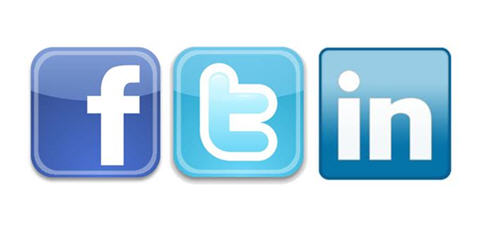